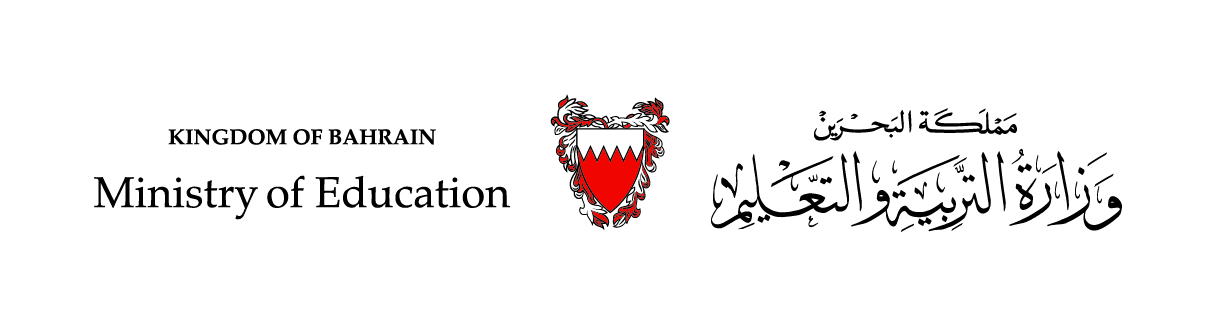 فن البيع  للمرحلة الثانوية (فن البيع 311)
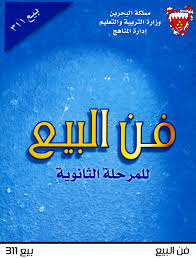 الوحدة الثالثةالفصل الثالث: (اعتراضات العملاء وكيفية التعامل معها)
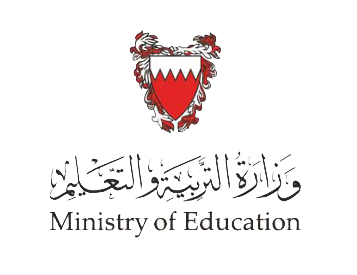 (فن البيع 311) 
الفصل الثالث 
 (اعتراضات العملاء وكيفية التعامل معها)
أهداف الدرس:
أن يعرف الطالب الاعتراض.
أن يميز الطالب بين طرق الرد على الاعتراضات.
أن يطبق الطالب طرق الرد على الاعتراضات.
(فن البيع 311) 
الفصل الثالث :
 (اعتراضات العملاء وكيفية التعامل معها)
اعتراضات العملاء وكيفية التعامل معها
الاعتراض: كل ما يبديه العميل من أسئلة وانتقادات حول السلعة أو الخدمة التي يريدها، من حيث: السعر أو الجودة أو اللون أو الماركة أو الوقت أو المستوى، حتى يطمئن في النهاية إلى أن هذه السلعة أو الخدمة ستشبع حاجته وتستحق التضحية بالمال.
و بالنسبة للاعتراضات هناك بعض الأمور ينبغي على البائع أن يدركها جيدًا، منها:
1- أن الاعتراض أمر طبيعي ومفيد: لأن لهذا فائدة كبيرة، فكلما ذكر العميل اعتراضاً واستطعت أن ترد عليه بطريقة مناسبة فإنك تقترب تدريجياً من اقناعه بالشراء، بعكس العميل الذي لا يعترض يكتفي بطلب قطعة أخرى من السلعة، من غير أن يذكر عيب السلعة المعروضة عليه، مما يجعل إقناعه صعباً، لأنك لا تعرف ماذا يريد ولا ما هو النوع المفضل، والبائع يجب أن يرحب بالاعتراضات، لأنها تساعده على إتمام عملية البيع.
وزارة التربية والتعليم – 2020م
(فن البيع 311) 
الفصل الثالث :
 (اعتراضات العملاء وكيفية التعامل معها)
اعتراضات العملاء وكيفية التعامل معها
2- أن الاعتراض يجب أن يحلل: قبل أن ترد على اعتراض العميل ينبغي أن تقوم بتحليله وتفهم الغرض منه، ففي كثير من الأحيان يكون للاعتراض معنى ظاهر ومعنى خفي، فمن الخطأ أن ترد على المعنى الظاهر، وإنما يجب أن تبحث عن المعنى الخفي (الحقيقي)، لأنه هو الذي يستحق الرد عليه.
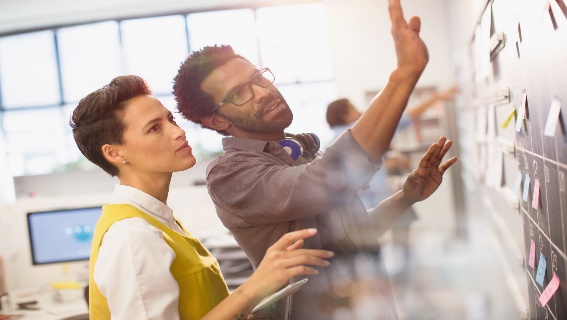 وهذه بعض الامثلة:-
1) قال أحد العملاء الذي يشتري إحدى الساعات: إنني لم أسمع عن هذه الماركة من قبل
-  فإذا أجبت أنها ماركة مشهورة، فهذا لا يكفي للإقناع، لأن المعنى الخفي هو أن العميل يريد أن يسأل: هل هذ الماركة جيدة؟
- ولكي تقنعه يجب ان تثبت له أن هذه الماركة جيدة.
وزارة التربية والتعليم – 2020م
(فن البيع 311) 
الفصل الثالث :
 (اعتراضات العملاء وكيفية التعامل معها)
اعتراضات العملاء وكيفية التعامل معها
2) قال أحد العملاء وهو يشتري سلعة قديمة ما: أحب أن أستشير أصدقائي وزوجتي قبل الشراء.
- الواضح أن المعنى الخفي لهذ الاعتراض هو أن العميل ليست لديه معلومات كافية عن السلعة.
- ويجب عليك أن تقدم له هذه المعلومات حتى تتم عملية البيع.
3) قال أحد العملاء وهو يشتري طرازاً معينا من البدل: أنا لا أحب هذا الطراز.
- والواقع أن المعنى الخفي لهذ الاعتراض هو أن العميل يريد أن يسأل: هل يصلح هذا الطراز بالنسبة لي؟
- ويجب عليك أن توضح له أن هذا الطراز هو أحدث ما وصل إليك وأنه أيضًا سيجعل العميل شابًا.. إلخ.
وزارة التربية والتعليم – 2020م
(فن البيع 311) 
الفصل الثالث :
 (اعتراضات العملاء وكيفية التعامل معها)
اعتراضات العملاء وكيفية التعامل معهاطرق الرد على الاعتراضات
1) طريقة الموازنة:
- الطريقة هنا في الرد على الاعتراض هي أن تعترف بالاعتراض ولا تنكره – إذا كان صحيحًا ولا يمكن إنكاره – ثم تذكر بعد ذلك ميزة هامة في السلعة، بشرط أن تفوق هذه الميزة في أهميتها الاعتراض الذي ذكره العميل بحيث يصبح الاعتراض تافها لا قيمة له.
الهدف من هذه الطريقة هو أن تجعل العميل يوازن بين الاعتراض والميزة فتتغلب الميزة، ويقل شأن الاعتراض، ويشتري العميل السلعة.
مثال: اعترض أحد العملاء على طراز معين من الأحذية بأنه طراز السنة الماضية،
فقال البائع: حقيقة أنه طراز العام الماضي، ولكن في خصم بمقدار الثلث.
وهنا بدأ العميل في المقارنة بين الثمن والطراز، أخيراً قرر الشراء.
وزارة التربية والتعليم – 2020م
(فن البيع 311) 
الفصل الثالث :
 (اعتراضات العملاء وكيفية التعامل معها)
اعتراضات العملاء وكيفية التعامل معهاطرق الرد على الاعتراضات
2) طريقة تحويل الاعتراض إلى ميزة:
- الطريقة هنا في الرد هي أن يقوم البائع بتحويل اعتراض العميل إلى ميزة، وليس عيباً، وهنا إذا اقتنع العميل بأن ما يراه عيباً في السلعة هو على العكس: ميزة فيها، فيقرر الشراء.
مثال: أخذت إحداى العميلات تقلب قطعة القماش في يدها فترة ثم قال معترضة، لكن هذا اللون زاهٍ جداً.
فقال البائع القدير: وهذا هو السبب في أن هذا القماش مرغوب فيه جداً، فالألوان الزاهية هي موضة هذا الربيع، وسيقول الناس طبعاً إنك ترتدين آخر موضة.
وهكذا استطاع البائع أن يقنع العميلة بالشراء.
وزارة التربية والتعليم – 2020م
(فن البيع 311) 
الفصل الثالث :
 (اعتراضات العملاء وكيفية التعامل معها)
اعتراضات العملاء وكيفية التعامل معهاطرق الرد على الاعتراضات
3) طريقة الشرح العكسي:
- الطريقة هنا في الرد هي أن يطلب البائع من العميل أن يشرح له الاعتراض الذي أبداه على السلعة.
وهنا سيجد  العميل أن الأمر صعب عليه، وأن الاعتراض الذي أبداه ضعيفًا، ولا يستند إلى أسباب قوية.
وإياك: أن ترد على الاعتراض الذي أبداه العميل بعبارة يفهم منها أنك ترميه بالكذب، فإن هذا سيغضبه ويجعله لا يشتري السلعة.
وتذكر: أن البائع دائمًا على حق.
وزارة التربية والتعليم – 2020م
(فن البيع 311) 
الفصل الثالث :
 (اعتراضات العملاء وكيفية التعامل معها)
اعتراضات العملاء وكيفية التعامل معهاطرق الرد على الاعتراضات
3) طريقة الشرح العكسي:
مثال 1): بعد أن شرح البائع للعميلة مزايا الغسالة ماركة (نورج)،
قالت السيدة: ولكني سمعت من صديقة لي أن هذه الغسالة تمزق الملابس.
فقال البائع غير الناجح: هذا غير صحيح، إن هذه الماركة أحسن ماركة في السوق.
فقالت العميلة: لا أظن هذا، فلدى صديقتي نفس الماركة، وتشكو دائماً من تمزيقها للملابس.
فقال البائع غير الناجح: هذا مستحيل لقد بعنا مئات الآلات من هذه الماركة، ولم نسمع أي شكوى.
فغضبت السيدة وقالت في نفسها: هل يعني هذا أنني كذابة؟ وانصرفت من المتجر ساخطة عليه.
وزارة التربية والتعليم – 2020م
(فن البيع 311) 
الفصل الثالث :
 (اعتراضات العملاء وكيفية التعامل معها)
اعتراضات العملاء وكيفية التعامل معهاطرق الرد على الاعتراضات
3) طريقة الشرح العكسي:
مثال 2): ذهبت نفس العميلة إلى متجر آخر، وقالت للبائع: إن هذه الغسالة تمزق الملابس.
فقال البائع في أدب ولباقة: إننا يا سيدتي نحب أن نعرف ملاحظات عملائنا على هذه الآلة حتى نتصل بالمصنع لإصلاح عيوبها، ولنجعل عملائنا راضيين دائماً، فهل تسمحين أن تشرحي لي كيف تمزق الملابس؟
فقالت العميلة: لقد سمعت ذلك من إحدى صديقاتي.
فقال البائع الناجح: طبعاً...طبعاً... ولكن كيف يحدث التمزيق؟ والغسالة ليس بها تروس يمكن أن تتعلق بها الملابس. أو فتحات تدخل فيها، فما الذي يسبب تمزقها؟ أكون شاكراً لو شرحت لي ذلك.
وهنا: ارتبكت العميلة واحتارت، وقالت للتخلص من هذا الموقف: الحقيقة أني سمعت هذا، ولكن ربما كانت صديقتي تتحدث عن ماركة (بيرج) فالتبس علي الأمر، وظننتها تقصد ماركة (نورج).
وانتهى الحديث بأن اشترت العميلة الغسالة، بعد أن أدركت أن اعتراضها لا يقوم على أي أساس من الصحة.
وزارة التربية والتعليم – 2020م
(فن البيع 311) 
الفصل الثالث :
 (اعتراضات العملاء وكيفية التعامل معها)
اعتراضات العملاء وكيفية التعامل معهاطرق الرد على الاعتراضات
4) طريقة الإنكار غير المباشر:
وتسمى أحيانًا بطريقة نعم.... ولكن، وفيها لا ينكر البائع الاعتراض، وإنما يقر به أولًا، ثم بعد ذلك يذكر فائدة أو ميزة أخرى للسلعة تفوق هذا الاعتراض.
مثال: اعترض أحد العملاء على سعر أحد الأحذية بأنه غالي جداً، فقال البائع: نعم هو غالي الثمن، ولكن هل تعلم أنه مصنوع من الجلد الطبيعي الذي يعيش طويلًا.
5) طريقة الإنكار المباشر:
وفي هذه الطريقة ينكر البائع الاعتراض في صراحة ووضوح وبغير تردد ويجب أن يكون الرد في أسلوب مهذب رقيق، حنى لا تجرح شعور العميل، وهذه الطريقة تستخدم في الحالتين الآتيتين:
وزارة التربية والتعليم – 2020م
اعتراضات العملاء وكيفية التعامل معهاطرق الرد على الاعتراضات
(فن البيع 311) 
الفصل الثالث :
 (اعتراضات العملاء وكيفية التعامل معها)
1- إذا كان الاعتراض يدل على أن العميل غير متأكد من الحقيقة وأنه يستفهم ويستفسر أكثر مما يعترض.
2- إذا كان الاعتراض يمس سمعة المحل.
مثال 1):  بعد أن فحصت السيدة القماش قالت: إن لونه جميل، ولكن أخشى أن يكون من الأقمشة التي تفقد لونها (تبهت).
فقال البائع: أبداً إنه ثابت الصبغة بكل تأكيد، فصبغته من أجود الأنواع، وقد أجريت عليها جميع التجارب الفنية اللازمة.
مثال 2): قال البائع وهو يبيع الساعة للسيدة: إن المحل يضمنها لمدة سنة. فقالت السيدة: إنني لا أثق في هذه الضمانات، لأن المحلات لا تحافظ أبداً على كلمتها. 
فقال البائع: ولكن محلنا يحافظ دائماً على كلمته، وهذا هو السبب في شهرته.
وزارة التربية والتعليم – 2020م
(فن البيع 311) 
الفصل الثالث :
 (اعتراضات العملاء وكيفية التعامل معها)
التقويم
س1: ما هو الاعتراض؟
وزارة التربية والتعليم – 2020م
(تابع) التقويم
(فن البيع 311) 
الفصل الثالث :
 (اعتراضات العملاء وكيفية التعامل معها)
ج1
  الاعتراض هو كل ما يبديه العميل من أسئلة وانتقادات حول السلعة أو الخدمة التي   يريدها، من حيث: السعر أو الجودة أو اللون أو الماركة أو الوقت أو المستوى، حتى يطمئن في النهاية إلى أن هذه السلعة أو الخدمة ستشبع حاجته وتستحق التضحية بالمال.
وزارة التربية والتعليم – 2020م
(فن البيع 311) 
الفصل الثالث :
 (اعتراضات العملاء وكيفية التعامل معها)
التقويم
س2: ما الفرق بين طريقة الإنكار المباشر، و طريقة الإنكار غير المباشر ؟
وزارة التربية والتعليم – 2020م
(تابع) التقويم
(فن البيع 311) 
الفصل الثالث :
 (اعتراضات العملاء وكيفية التعامل معها)
ج2: 
      طريقة الإنكار المباشرهي الطريقة التي ينكر فيها البائع الاعتراض في صراحة ووضوح وبغير تردد ويجب أن يكون الرد في أسلوب مهذب رقيق، حنى لا ينجرح شعور العميل.
     أما طريقة الإنكار غير المباشر هي أن البائع لا ينكر الاعتراض، وإنما يقر به أولًا، ثم بعد ذلك يذكر فائدة أو ميزة أخرى للسلعة تفوق هذا الاعتراض.
وزارة التربية والتعليم – 2020م
(فن البيع 311) 
الفصل الثالث :
 (اعتراضات العملاء وكيفية التعامل معها)
حاجات العملاء(أنواع الحاجات الإنسانية)
س3: أذكر المعنى الخفي لكل من هذه الأمثلة في الجدول الآتي:
المعنى الخفي
المثال
إنني لم أسمع عن هذه الماركة من قبل
أحب أن أستشير أصدقائي وزوجتي قبل الشراء
أنا لا أحب هذا الطراز
وزارة التربية والتعليم – 2020م
(فن البيع 311) 
الفصل الثالث :
 (اعتراضات العملاء وكيفية التعامل معها)
حاجات العملاء(أنواع الحاجات الإنسانية)
ج3:
المثال
المعنى  الخفي
أن العميل يريد أن يسأل: هل هذ الماركة جيدة؟
إنني لم أسمع عن هذه الماركة من قبل
أحب أن أستشير أصدقائي وزوجتي قبل الشراء
العميل ليست لديه معلومات كافية عن السلعة
أن العميل يريد أن يسأل: هل يصلح هذا الطراز بالنسبة لي؟
أنا لا أحب هذا الطراز
وزارة التربية والتعليم – 2020م